SGLT2 Inhibitor Therapy for High-Risk Patients:EMPA-KIDNEY trial and Meta-Analysis of Major Trials of SGLT2 Inhibitor Therapy
Purpose:
EMPA-KIDNEY 
Effects of SGLT2i empagliflozin on CVD, progressions of kidney disease and need for hospitalization with CKD. 
Meta-Analysis of 13 SGLT2i Trials
Effect of SGLT2i on CV and other outcomes in high-risk groups.

Design: 
EMPA-KIDNEY 
Randomized trial N= 6609 (8 countries), with CKD comparing SGLT2i empagliflozin vs placebo.
Meta-analysis of 13 SGLT2i Trials
Data analysis of 13 SGLT2i trials involving 90,000 participants with Type 2 Diabetes and with or at risk for CVD, HF, CKD.
Presented by: David Preiss, PhD, Medical Research Council Population Health Research Unit,
 University of Oxford, UK    Scientific Sessions 2022. © 2022, American Heart Association. All rights reserved
Results reflect the data available prior to the time of presentation.
#AHA2
#AHA22
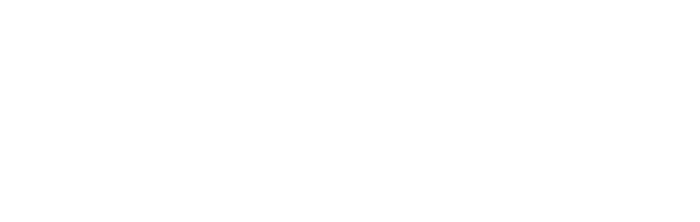